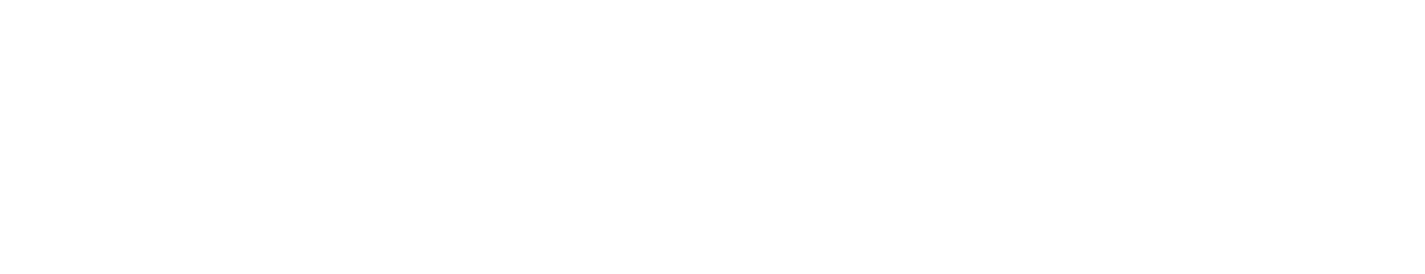 NOVEMBER 15, 2024
Nonprescription syringe and over-the-counter naloxone availability in community pharmacies: A secret shopper purchase audit in Austin, TX
Shannon R. Mayberry, PharmDc 20251; Jennifer E. Lines, PharmDc 20251; Sarah A. Hilzendager, PharmDc 20251; Lindsey J. Loera, PharmD1; Aaron P. Ferguson, BSW2; Lucas G. Hill, PharmD1

1The University of Texas at Austin, College of Pharmacy
2Texas Drug User Health Union
‹#›
[Speaker Notes: Shannon]
Acknowledgements
The authors thank Kristopher A. Rodriguez, Emily D. Johnson, and Daniel S. Sledge for contributing to data collection on a volunteer basis.
‹#›
[Speaker Notes: Shannon]
Disclosure
There are no conflicts of interest to disclose.
‹#›
[Speaker Notes: Shannon]
DEI Statement
Today’s presentation highlights our commitment to ensuring equitable access to evidence-based treatments for all individuals, regardless of their background. 
We acknowledge that systemic barriers, stigma, and healthcare disparities can disproportionately impact marginalized communities, hindering their access to life-saving medication. Our research strives to address these disparities.
‹#›
[Speaker Notes: Shannon]
Background
Pharmacies can help protect the health of PWUD through harm reduction strategies:
Selling non-prescription syringes
Selling over-the-counter (OTC) naloxone
Recent data evaluating access to these supplies is lacking
PWUD = People who use drugs
‹#›
[Speaker Notes: JENNIFER:
It is well known that people who inject drugs are at higher risk of injection-related infections and potentially fatal overdoses.
Although syringe service programs can provide essential harm reduction materials, these programs unfortunately face legal barriers in our state of Texas.
Fortunately, community pharmacies can serve as key access points for harm reduction in people who use or inject drugs by providing access to supplies like sterile syringes or OTC naloxone, as well as education about safe use.
However, anecdotal reports have suggested that some community pharmacies are unwilling to sell syringes without a prescription to people who inject drugs. 
In addition, previous studies have shown that prescription and standing orders for naloxone were NOT consistently available. However, we don’t know much about the availability OTC naloxone since it was recently approved.]
Objective
To evaluate the accessibility of OTC naloxone and non-prescription syringes in community pharmacies in Austin, Texas.
‹#›
[Speaker Notes: JENNIFER:
Therefore, our study aimed to evaluate the the accessibility of OTC naloxone and non-prescription syringes in community pharmacies in Austin, Texas.]
Methods
OTC naloxone
Visual inspection evaluating availability, cost, location, and use of theft deterrence
Non-prescription syringes
Requested “a bag of 10 syringes” from pharmacy counter
‹#›
[Speaker Notes: JENNIFER:
Between February and April this year, we audited a total of 125 community pharmacies in Austin Texas.
Each pharmacy was visited by 1 of 5 pharmacy students who had received training in the audit process and harm reduction strategies.
To be consistent, we developed a script for the auditors that was adapted from a previous secret shopper study done in Arizona
Each auditor was instructed to dress casually, and first enter the pharmacy and scan for potential conflicts.
Then, they looked for OTC naloxone, noting things like the quantity available, where it was located in the pharmacy, its listed price, and any theft deterrents.
Next, auditors approached the counter and followed the script by asking for “a bag of 10 syringes”
Our script was also standardized with responses in anticipation of any questions the pharmacy staff may ask. 
For example, if they asked why we needed syringes, we would say “to protect myself from HIV and Hep C”
Auditors noted all the questions asked, success or denial of the sale, reasons why or why, and the cost,
All of this information was immediately recorded on an 10-item online survey]
Results (n=125)
‹#›
[Speaker Notes: SHANNON:
First we will look at the results from the OTC naloxone audit.
Data were obtained from 125 community pharmacies.
A slight majority of total pharmacies had a location on the shelf for OTC naloxone. Only 12 of these had a designated location for the generic product.
About half of the pharmacies with a location for naloxone used theft deterrent measures. This included alarm sensors, cards redeemable at the pharmacy counter, and lock boxes. 
Only 45 pharmacies actually had at least one physical box of product, and of these, only 1 stocked the generic.
The median price of the branded product was only slightly higher than the price of the generic. 

Theft deterrents: Of those with a location on the shelves for boxed product, about half utilized theft deterrent measures. Examples of these measures included alarm sensors, cards redeemable at the pharmacy counter, and lock boxes – with alarm sensors being the most common.
Alarms
Redeemable cards
Lock box 
Range for cost for Q&A
Any = 39.99-49.99 
Branded = 44.97-49.99
Generic = none

Specifics (maybe to have available for Q&A):
THEFT TYPE: ANY \ BRAND \ GENERIC
Alarm sensor: 48.6% \ 48.6% \ 16.7%
Redeemable cards: 31.4% \ 31.4% \ 50.0%
Lock box: 22.9% \ 22.9% \ 33.3%

The number of cases in which at least one theft deterrent measure was identified. This may be an underestimate given some measures are only identifiable when physical boxes are in stock.]
Results (n=125)
* = Range reflects two pharmacies who offered a free 10-pack and seven pharmacies who would only sell box of #100.
‹#›
[Speaker Notes: SHANNON:
Next we will discuss the results for the syringe audit.
A slight majority of purchases were successful. 
The median cost for a 10-pack of syringes was 3.19. The wide range for cost reflects two pharmacies who offered a free 10-pack and seven pharmacies who would only sell a box with 100 syringes.
The most common reason for denial was requirement of a prescription for injectable medications. Other reasons included not selling syringes or being out of stock.
Interestingly, one pharmacy told an auditor it was illegal to sell syringes without a script in Texas, however this is not true. 

Slight majority of successful purchases (n=73)
Median cost of 3.19
The range reflects two pharmacies who offered a free 10-pack and seven pharmacies who indicated they would only sell box of #100
Clarifying questions
Why do you need them
Can i see your identification

NOTE: one pharmacy said it was illegal to sell syringes without a script in Texas]
Discussion
Identified substantial gaps in accessibility and affordability for both measures
Critical to educate pharmacy staff and support their implementation of evidence-based harm reduction strategies 
Only 20% of pharmacies had both a physical box of OTC naloxone AND were willing to sell non-prescription syringes
‹#›
[Speaker Notes: SHANNON:
This is the first study we are aware of to evaluate the accessibility of naloxone since its approval of some over the counter formulations. 
Unfortunately, we have identified substantial gaps in both accessibility and affordability. 
This includes difficulty obtaining a physical box and the extra barriers to life-saving medications such as theft deterrents making it more difficult to obtain. 
Only 25 pharmacies would sell syringes AND had at least one physical box of naloxone on the shelf. 


First study to rigorously evaluate accessability of naloxone since it’s approval of some OTC formulations, and that we unfortunately identified substantial gaps in accessibility and affordability
Use of theft deterrents – another barrier to obtaining life-saving medications 
Only 20% of pharmacies evaluated had at least one physical box of OTC naloxone and were willing to sell non-prescription syringes.


Theft deterrents - use of this adds another step/barrier to obtaining life-saving medications (have to speak to someone)

Thoughts – interactions, illegal sale pharmacy]
Limitations
Study population
One large city in the South 
Auditors
Student pharmacists, rather than PWUD
‹#›
[Speaker Notes: SHANNON:
We would like to recognize that this study may not be generalizable to all states, but it does highlight problems within Austin, texas.
Future studies would benefit from expanding to multiple cities and states for further analysis.

Additionally, the impact of using student pharmacists is unknown. However, auditors participated in training with the Texas Harm Reduction Alliance and we included Aaron to assist in bridging gaps between what we study and lived experiences. 
Future studies could benefit from incorporating people who use drugs into trained auditors. 
Study population (Austin,TX) may not be generalizable
Would benefit from expanding to a multi-city or multi-state analysis 
Impact of only using student pharmacists is unknown → curriculum at school
Aaron F 
Training at THRA
Could incorporate PWUD into auditing

How to improve this study?
What more can we do?]
Critical supplies for PWUD to avoid preventable infections and overdose death are not routinely accessible in community pharmacies. 

Opportunity remains for nonjudgmental care and implementation of evidence-based harm reduction strategies in the pharmacy setting.
s.mayberry@utexas.edu | jenniferlines@utexas.edu
PhARMprogram.org
‹#›
[Speaker Notes: JENNIFER:
In summary, our study shows that life-saving supplies needed by people who use drugs are not consistently available in community pharmacies in Austin Texas. 
This also highlights a need for non-judgmental care in the community pharmacy setting, and emphasizes a need to educate pharmacy staff on importance of these evidence-based harm reduction strategies.
We thank you for listening to our presentation, and look forward to answering any questions you may have.]
Syringe Script
‹#›
Chain vs. Independent
‹#›
Chain Store Analysis
‹#›
[Speaker Notes: Of the 16 pharmacies that asked for ID, 9 were a Walgreens]